Plotting in Folium
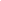 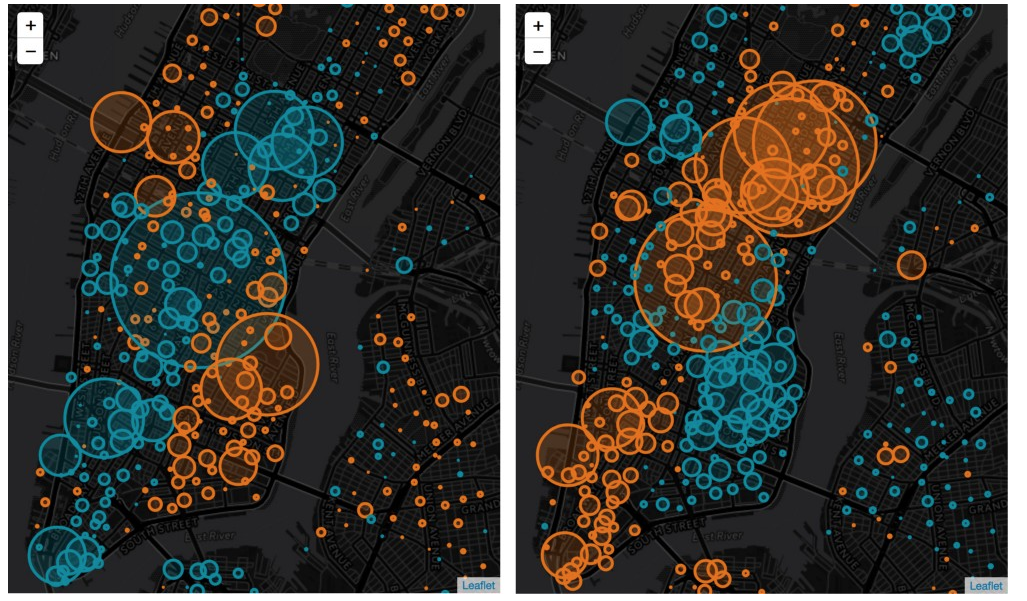 Folium
Really powerful plotting software.
Place markers on map
Circles of varying sizes
Heatmaps
Slide bars
Animations
The list goes on….

To install folium package:
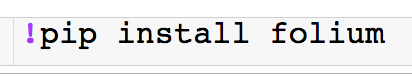 Creating Map
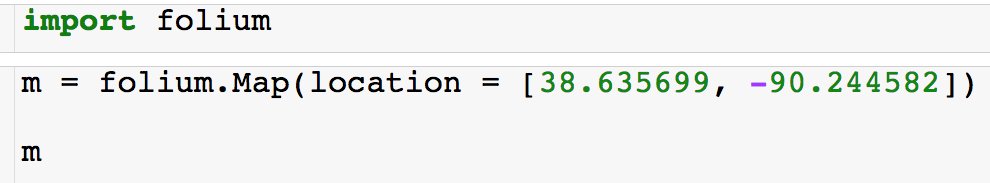 location: list of lat, long
Creating Map
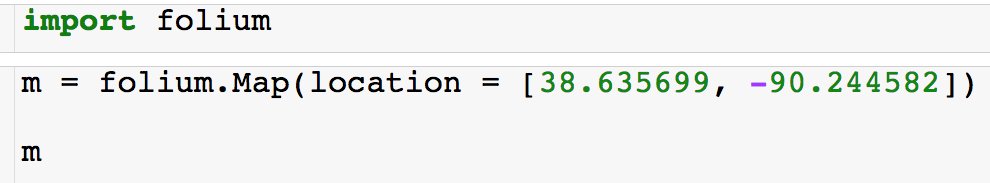 location: list of lat, long
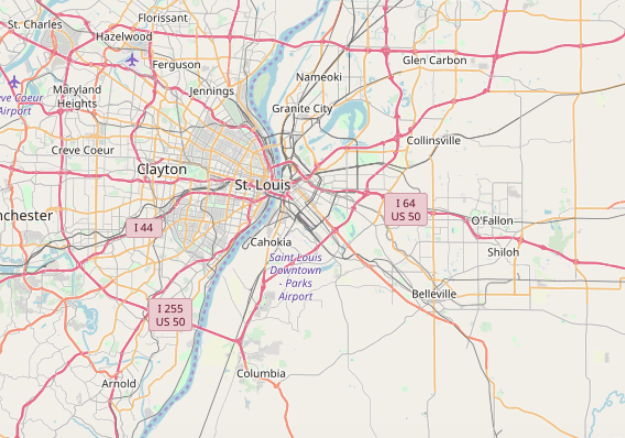 Creating Map - Zoom
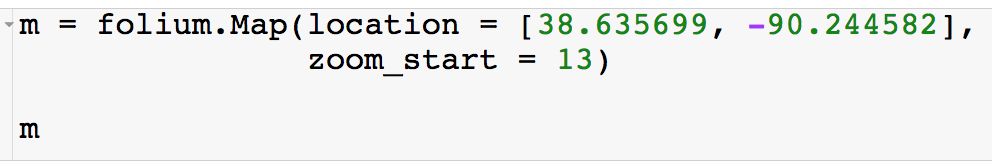 zoom_start: takes an integer (0-18)
Creating Map - Zoom
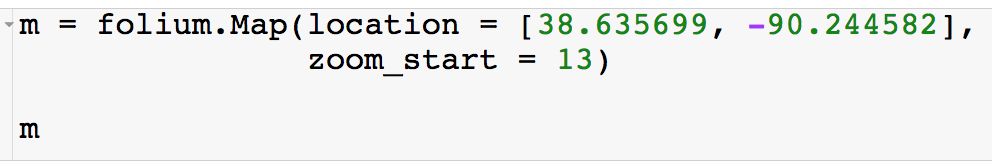 zoom_start: takes an integer (0-18)
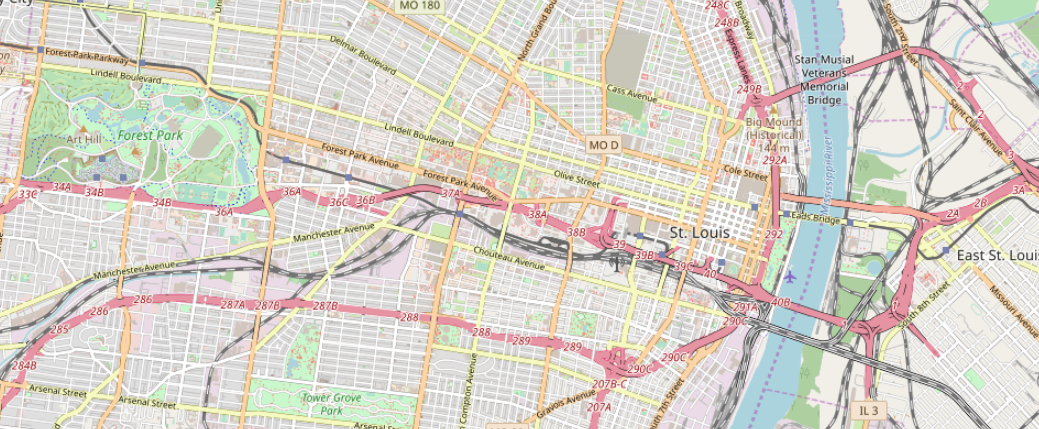 Creating Map - Style
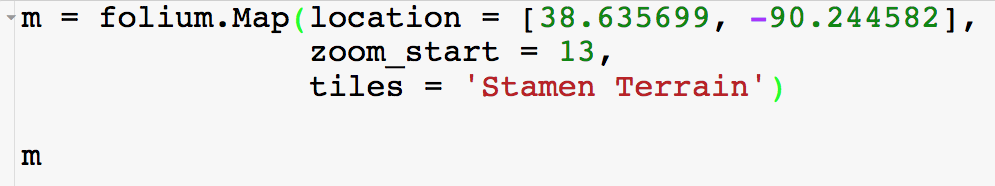 tiles: Stamen Terrain, Stamen Toner, CartoDB dark_matter (title slide)
Creating Map - Style
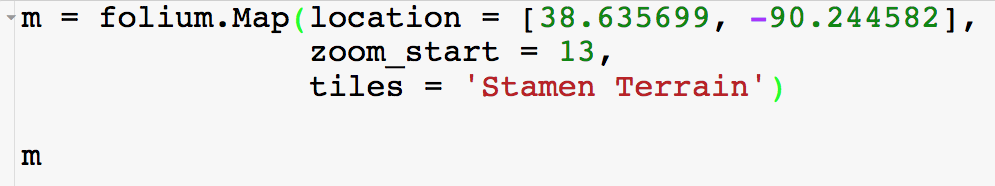 tiles: Stamen Terrain, Stamen Toner, CartoDB dark_matter (title slide)
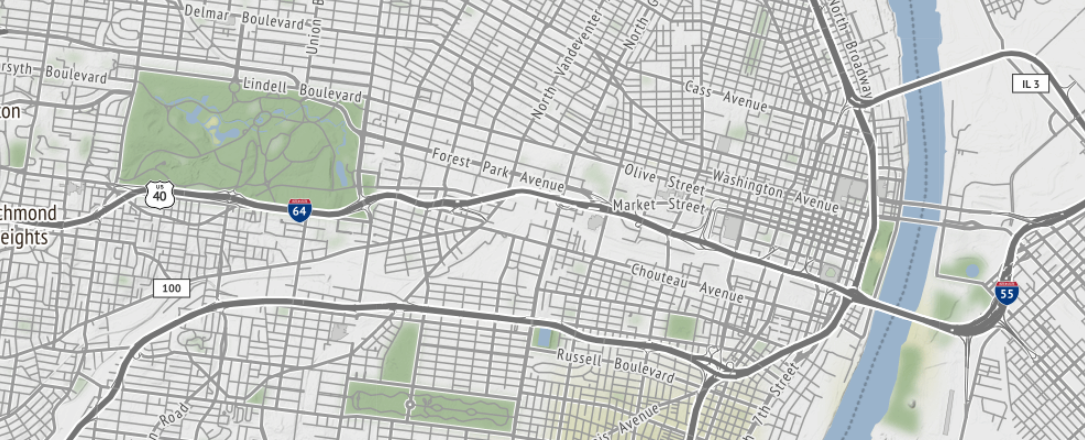 Creating Map – Add Marker
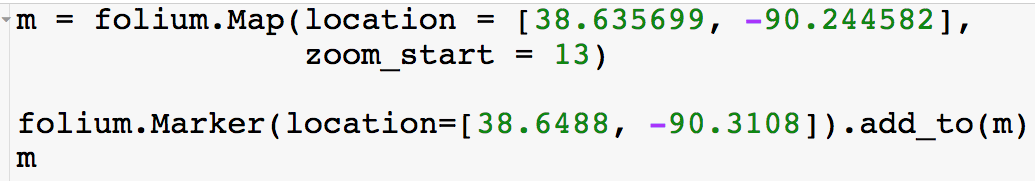 Creating Map – Add Marker
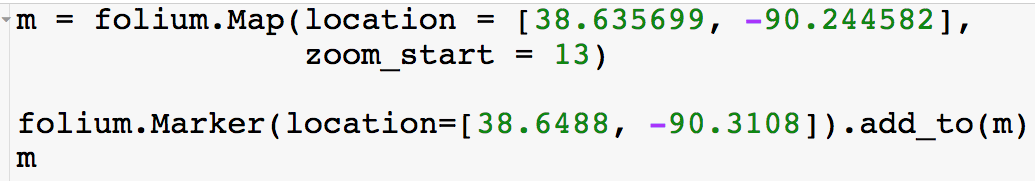 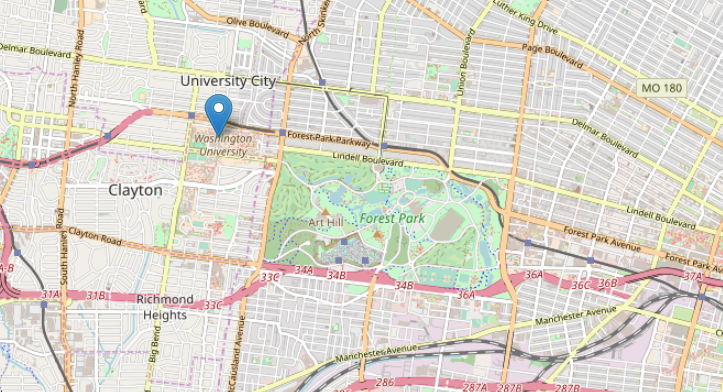 Creating Map – Add Marker
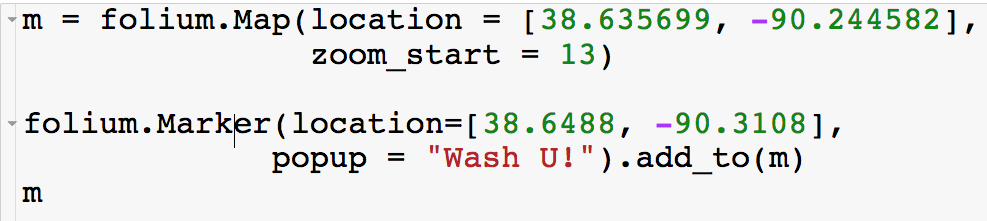 popup: string that will appear when marker is clicked
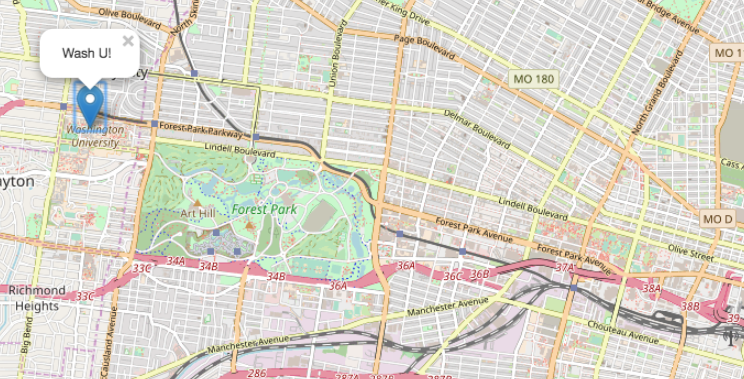 Creating Map – Add Circle Marker
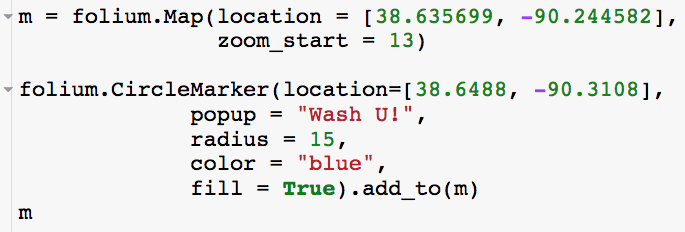 radius: float that controls
 size of circle
fill: Boolean indicating whether or not to color in circle
Creating Map – Add Circle Marker
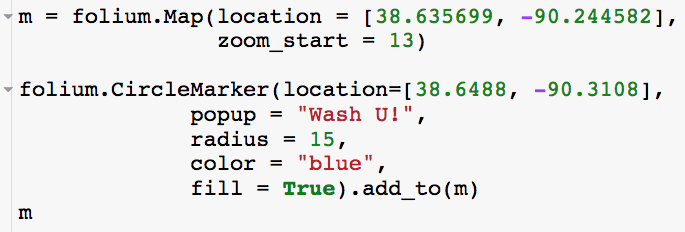 radius: float that controls
 size of circle
fill: Boolean indicating whether or not to color in circle
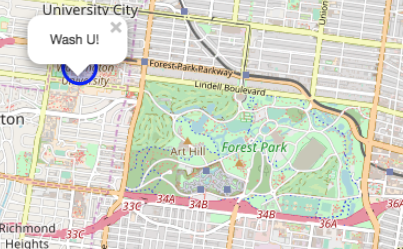 Creating Map – Add Circle Marker
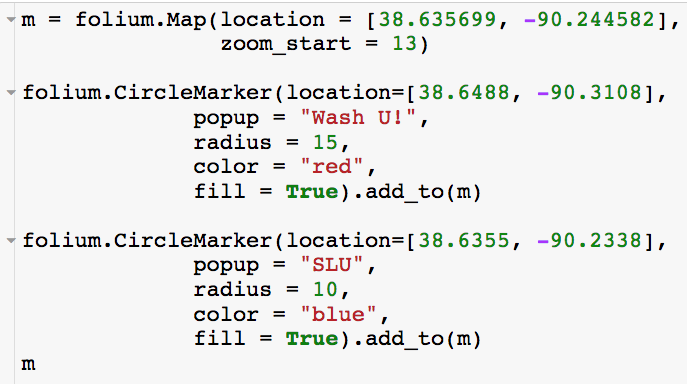 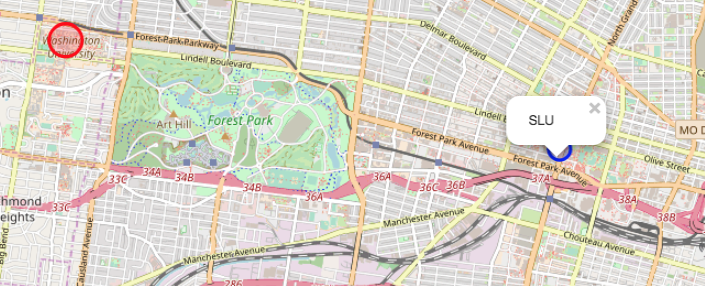 Creating Map – Adding Multiple Markers
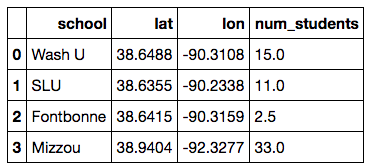 Use for loop to go over each school and create plot!
Creating Map – Adding Multiple Markers
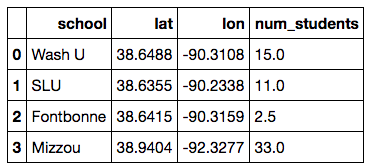 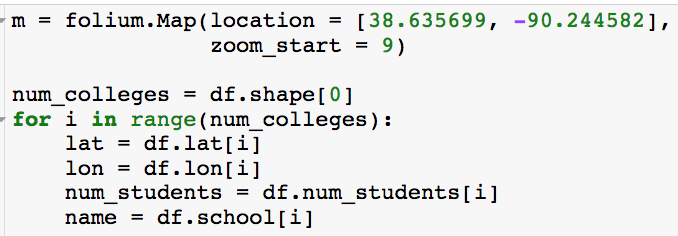 Creating Map – Adding Multiple Markers
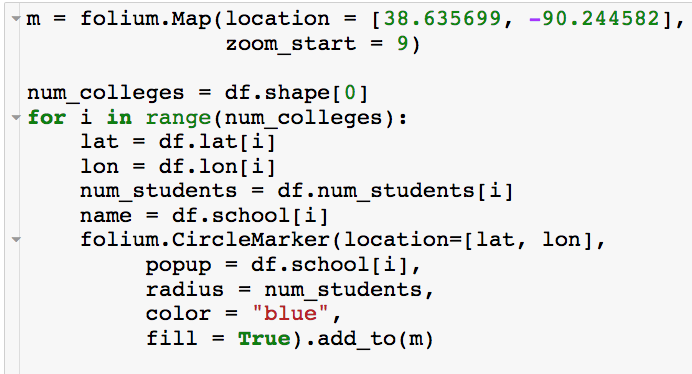 Creating Map – Adding Multiple Markers
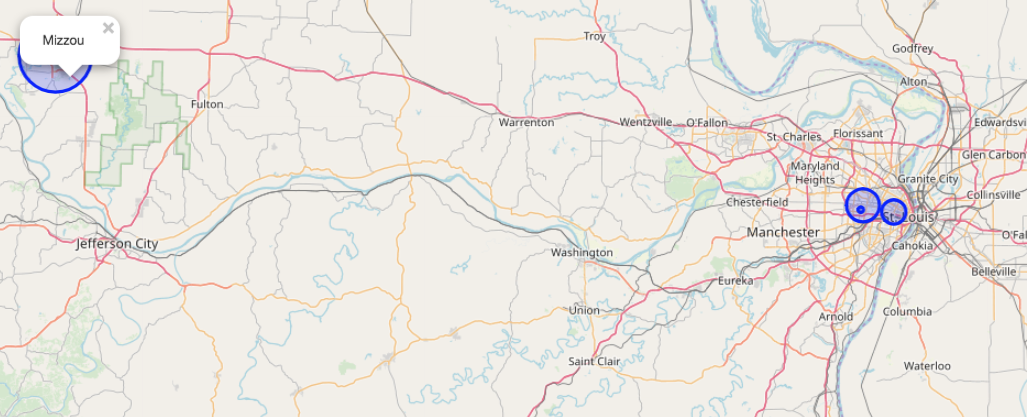 Creating Map – Color Scales
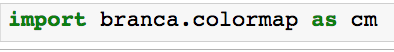 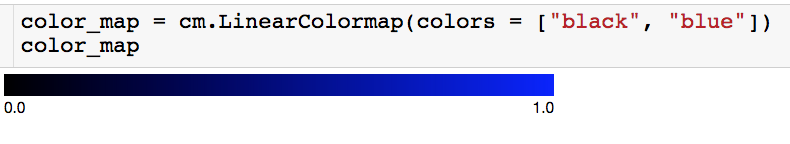 colors: list of colors
Creating Map – Color Scales
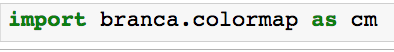 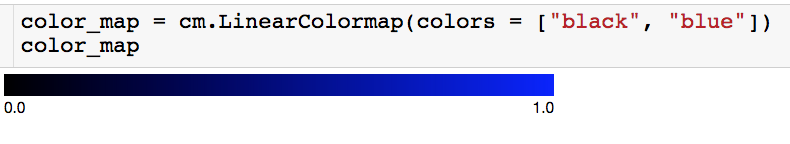 colors: list of colors
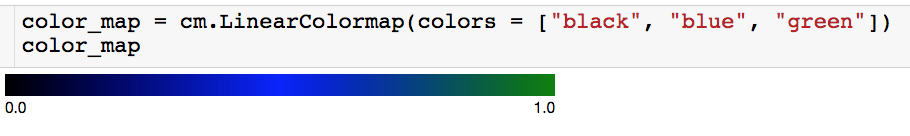 Creating Map – Color Scales
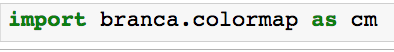 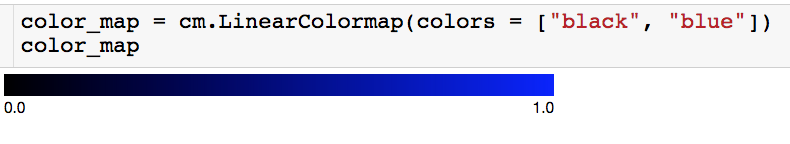 colors: list of colors
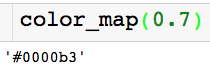 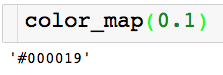 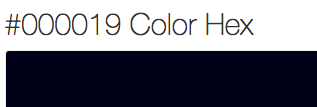 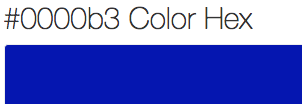 Creating Map – Color Scales
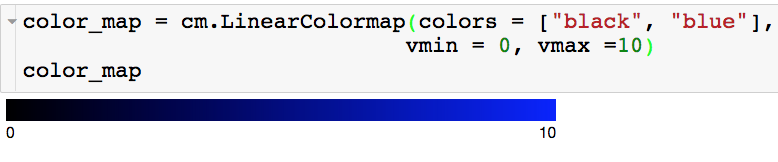 vmin: start of scale
vmax: end of scale
Creating Map – Color Scales
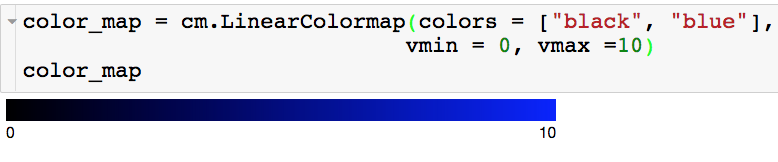 vmin: start of scale
vmax: end of scale
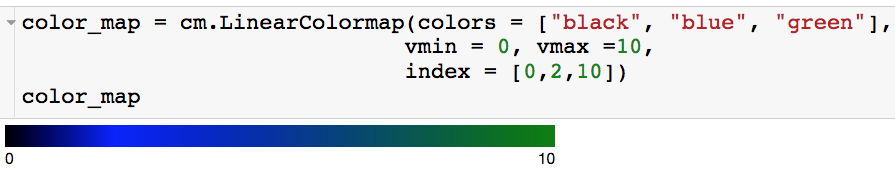 index: list that must have same length as colors. Controls where in scale each color starts
Creating Map – Color Scales
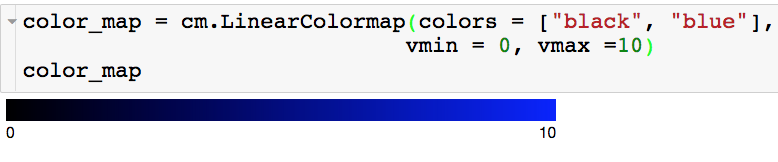 vmin: start of scale
vmax: end of scale
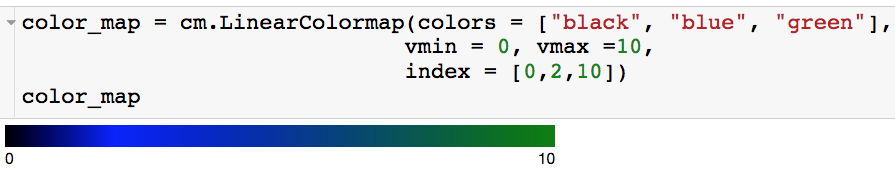 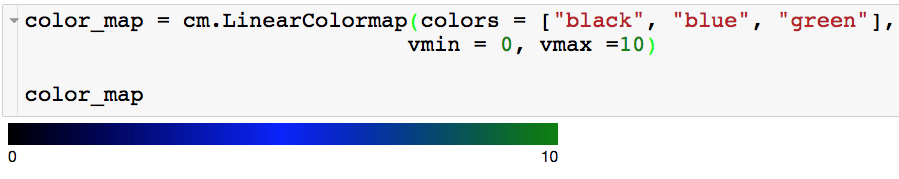 Creating Map – Color Scales
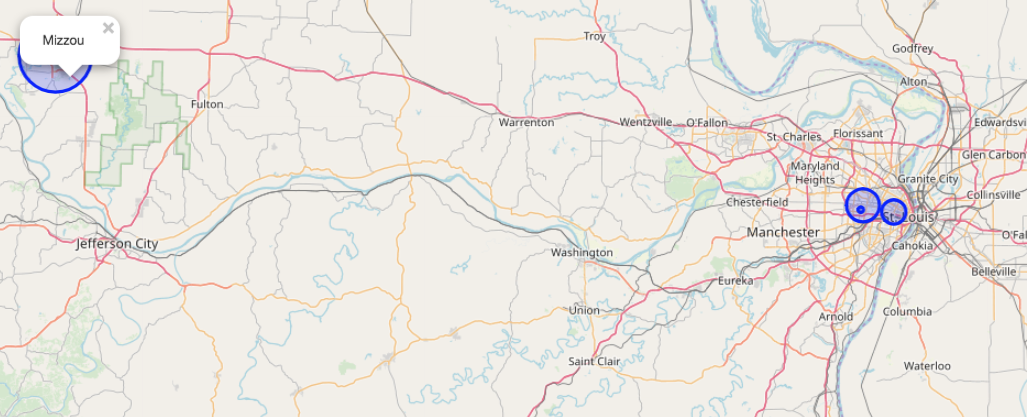 Now lets say I want to add color scale as well
Creating Map – Color Scales
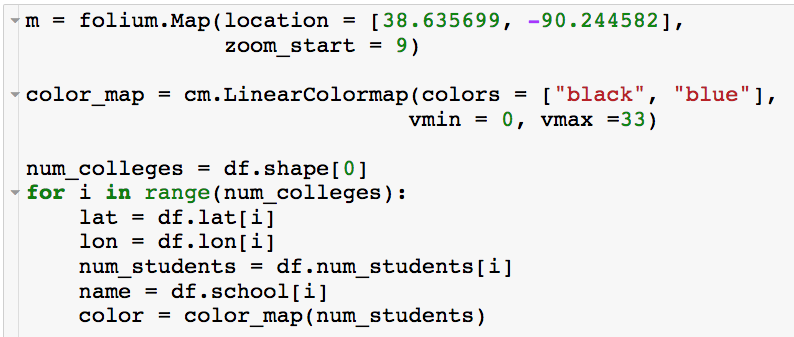 Creating Map – Color Scales
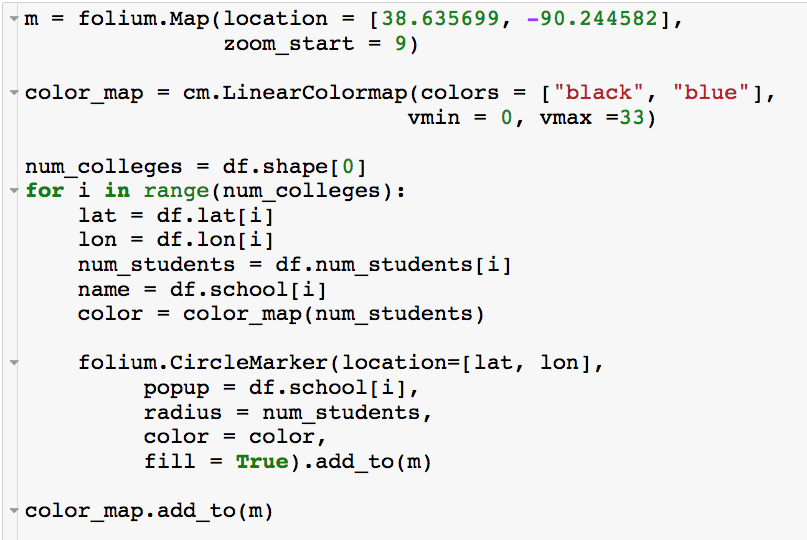 colors: list of colors
Adds color scale as legend
Creating Map – Color Scales
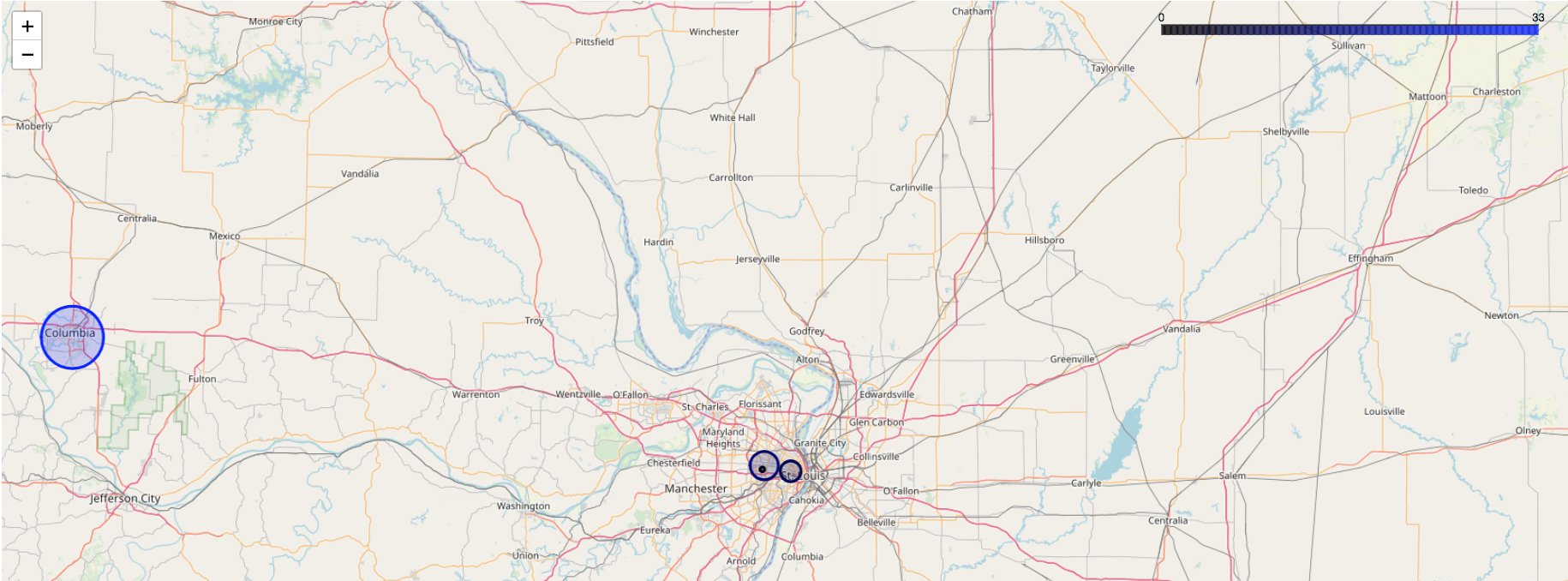 Creating Map – Color Scales Steps
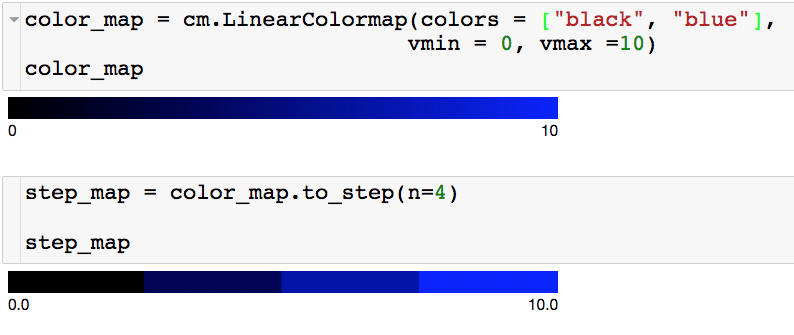 n: number of colors
Creating Map – Color Scales Steps
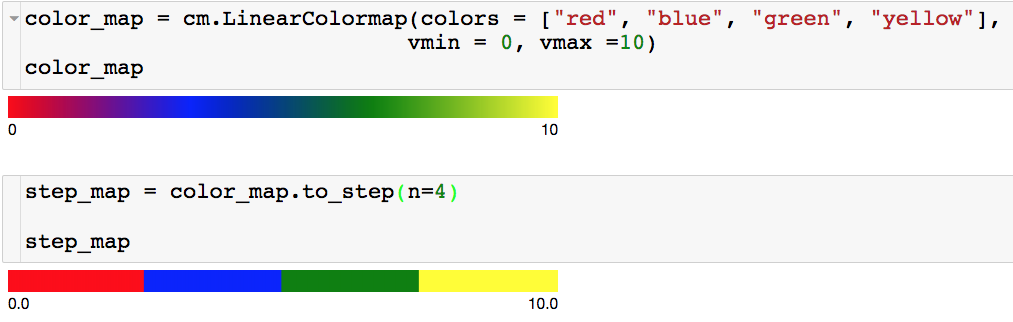 Creating Map – Color Scales Steps
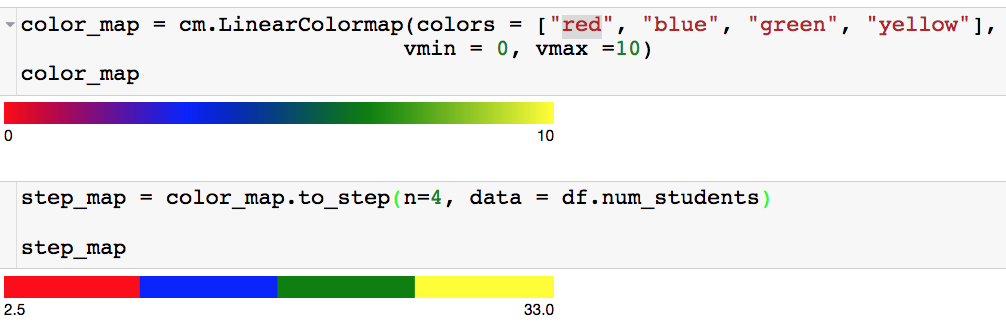 data: give column you want scale to be based on.  This will automatically change the range of the color map
Creating Map – Color Scales Steps
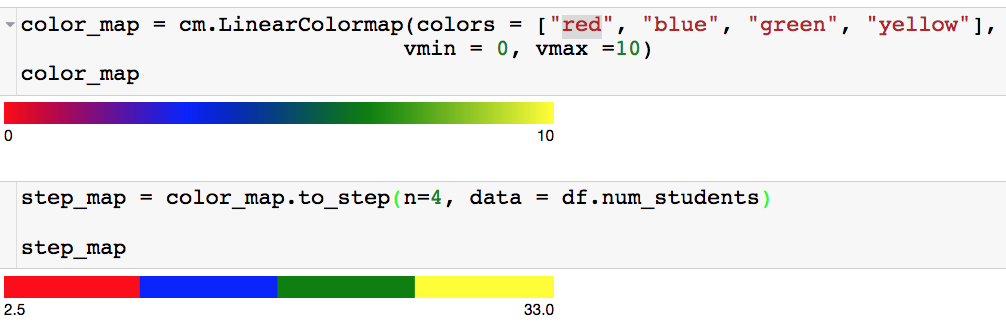 data: give column you want scale to be based on.  This will automatically change the range of the color map
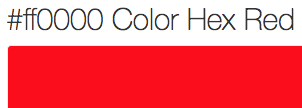 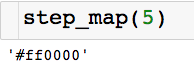 Creating Map – Color Scales Steps
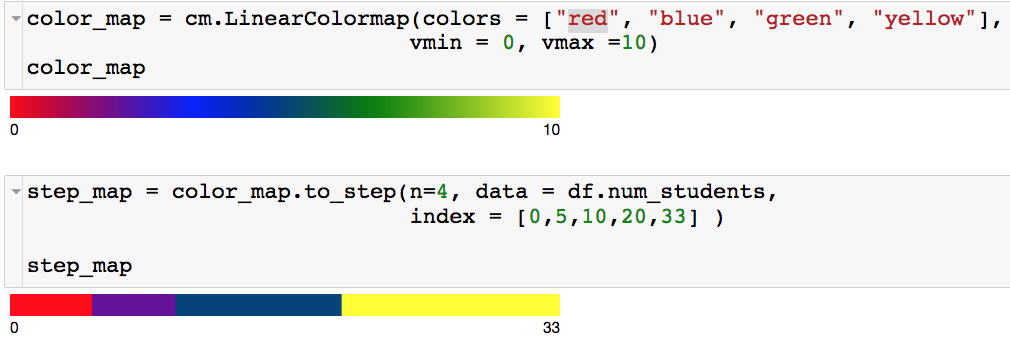 index: list of break points (length n+1) for color map.
Creating Map – Color Scales Steps
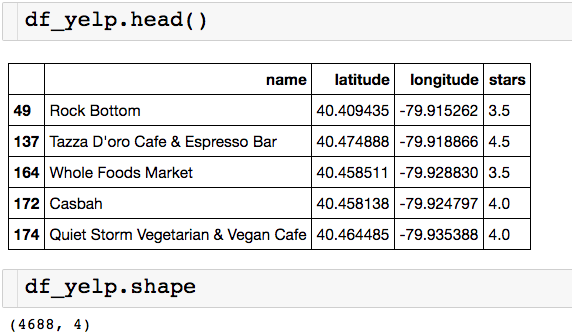 Let’s plot the five star values in 5 different values
Creating Map – Color Scales Steps
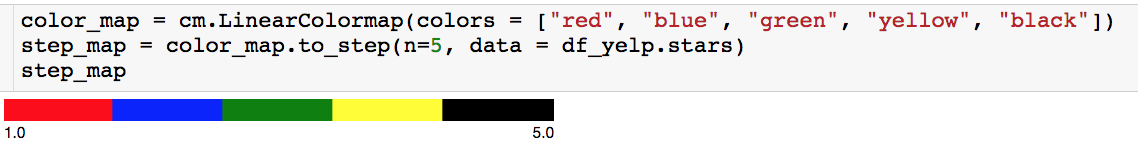 Creating Map – Color Scales Steps
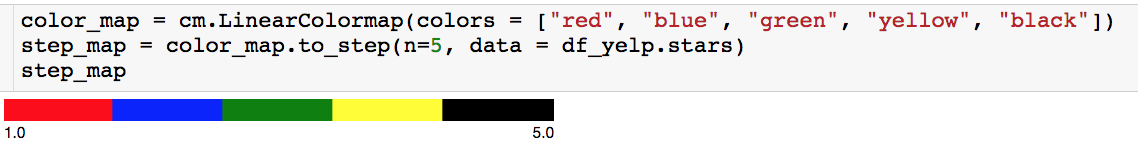 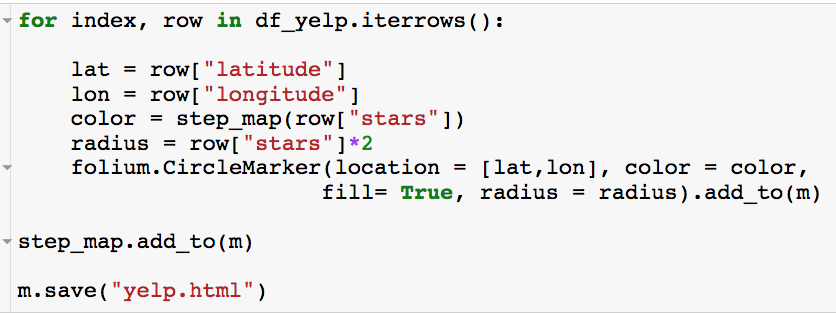 Creating Map – Color Scales Steps
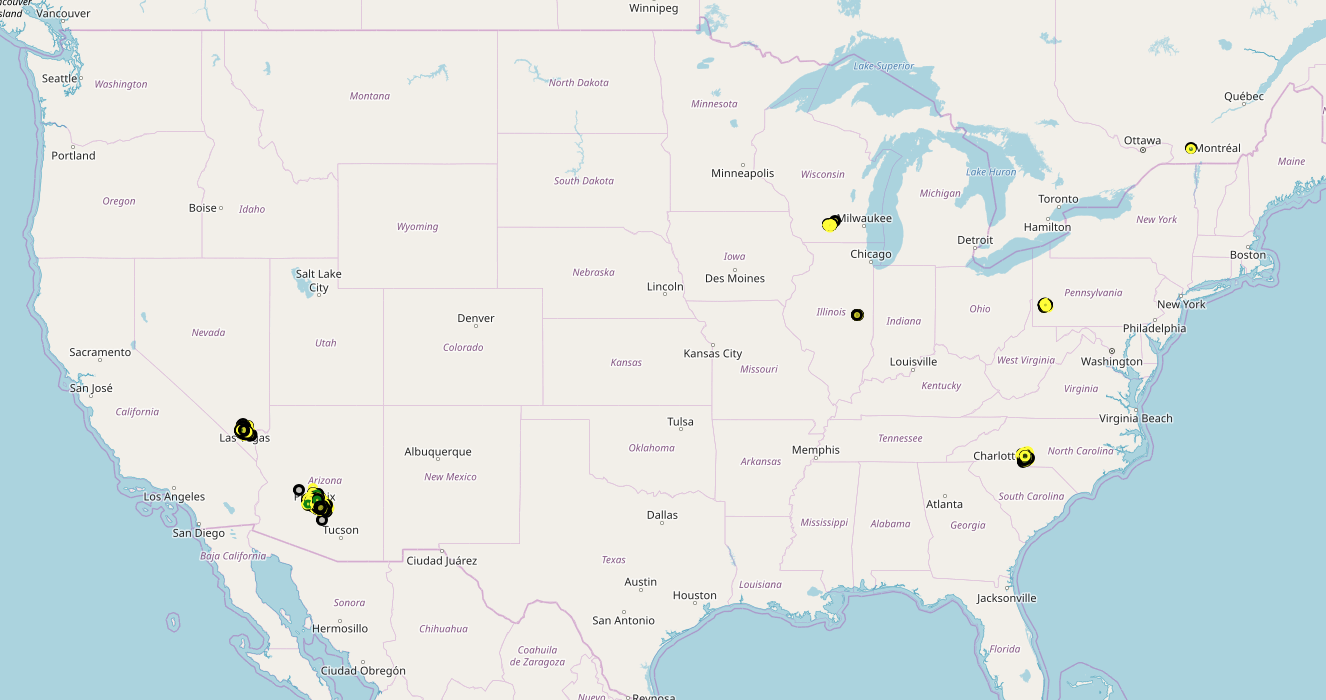 Creating Map – Color Scales Steps
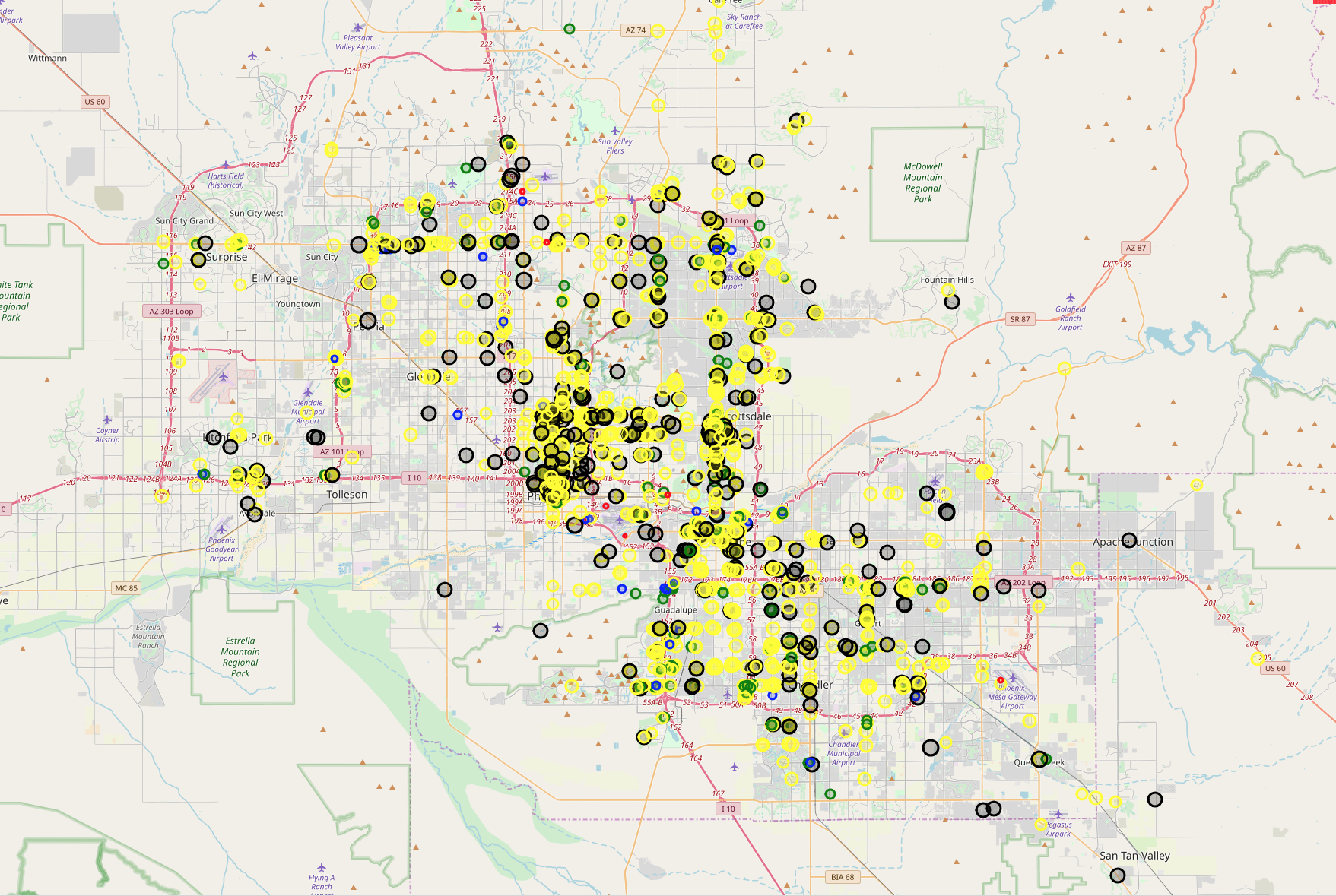 Zoomed into Scottsdale, AZ